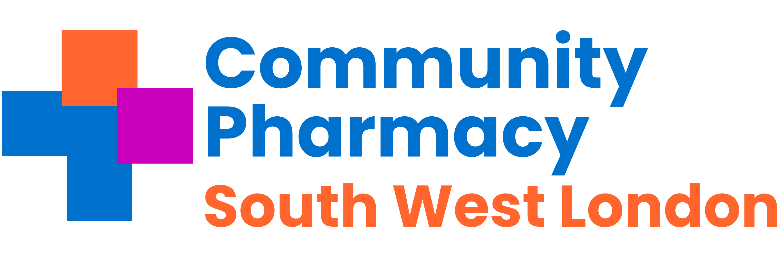 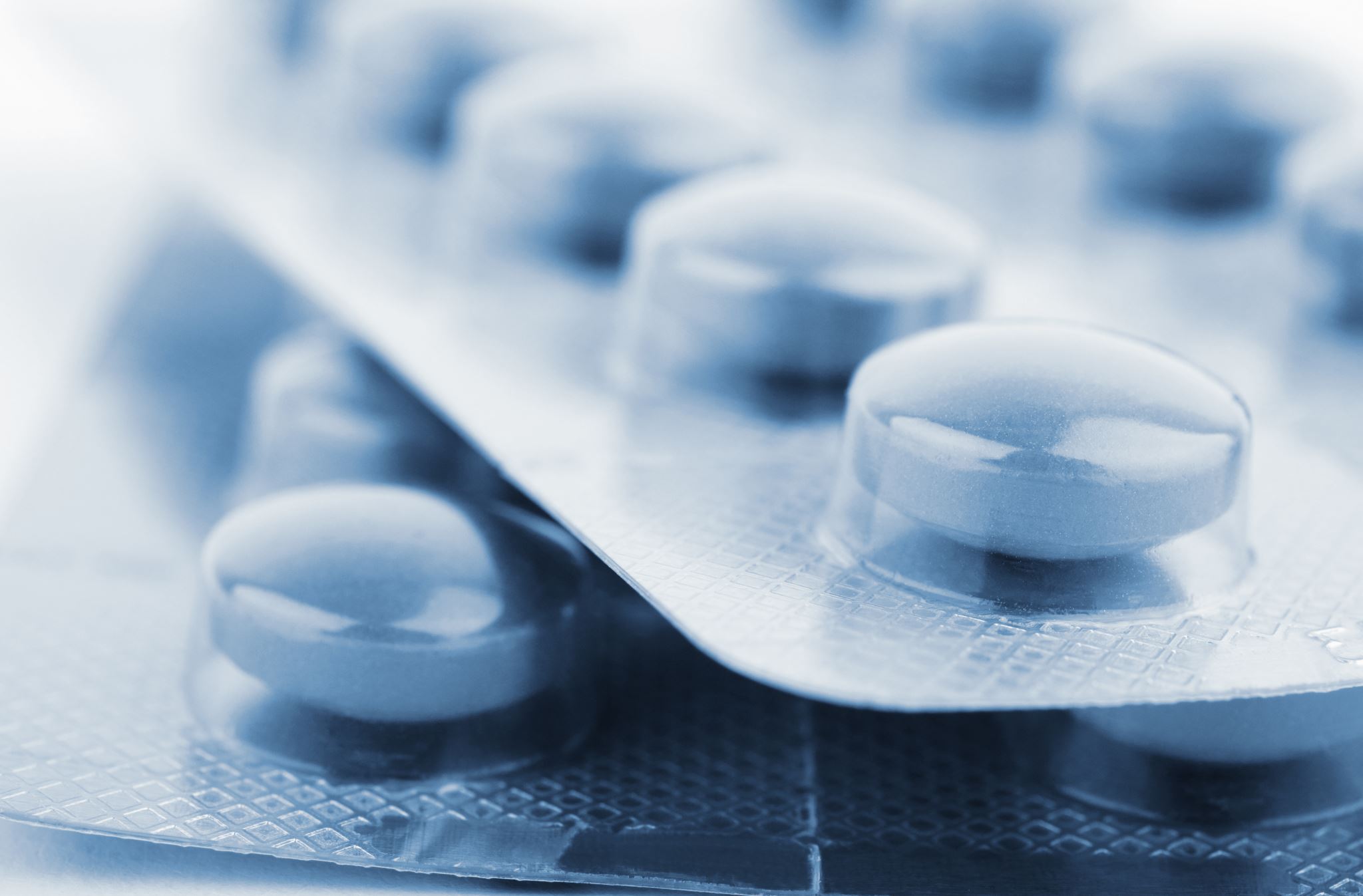 SW LONDON LPC COMMITTEE UPDATE
A Guide to English NHS Community Pharmacy Market Entry Applications
Contents
What is Market Entry 
Pharmaceutical Needs assessment
Additional Information 
Types of Applications – New applications
Types of Applications – Existing applications 
Types of Applications – Market exit  
Market entry Process
 LPC Market entry Committee 
Delays in market Entry CPE support

References
1. What is Market Entry?
NHS England is required to maintain  pharmaceutical lists for every Health and Wellbeing Board (HWB) area covering local authority areas. These lists contain the names and addresses of companies and pharmacists who provide NHS pharmaceutical services.

A pharmacy in a pharmaceutical list can provide NHS pharmaceutical services (such as dispensing an NHS GP prescription) and be paid for doing so. Being included in a pharmaceutical list is often referred to as having an NHS contract.

The term “market entry” refers to being entered in a pharmaceutical list. Market entry works should work separately, neutrally and independently from any primary care development. Used to be called Control of Entry. 

Market entry tests if there is sufficient pharmaceutical need under the NHS Pharmaceutical Services and Local Pharmaceutical Services) Regulations (“the 2013 Regulations”). Application will be assessed against the Health and Wellbeing Pharmaceutical Needs assessment – (PNA) 
There are exceptions to this, such as applications for needs not foreseen in the PNA or to provide pharmaceutical services on a distance-selling (internet or mail order only) basis. 

Market entry is the responsibility of the NHS England Region Market entry team, now hosted by NE London ICS. This is managed through the Pharmaceutical services regulatory Committee – PSRC.   
There is no market entry test equivalent within the GP- PMS or GMS regulations around relocation or procurement.  Community Pharmacy is not part of NHS premises directions.
2. Pharmaceutical Needs assessment
From April 2013, Health and Well-being Boards (HWBs) took on the responsibility for developing and publishing PNAs for the first time.
HWBs were required to consult on their PNA documents including pharmacies, NHS England and the former CCGs who are now ICSs.  
As new applications are assessed against the PNAs, they are important commissioning documents. 
A PNA needs to look at the pharmacy provision in the HWBB area and make an assessment of any gap in provision and if that gap translates to a need, as per the regulations.  
These will relate to the types of applications that can be made for a new application.
The PNA once published is valid for 3 years before it has to be written again.
If there ae any changes during the 3-year PNA lifespan a supplementary statement can be produced.
3. Additional Information
Apart from the contents of the local PNA, other relevant information may include:
 
The local population size, and whether it is growing
Local demographics
The locations of existing GP surgeries (and any recent or future changes)
The location and accessibility of existing pharmacies
The appointment times of GPs and the opening times of existing pharmacies
The provision of services by existing pharmacies
Any recent pharmacy closures
4. Types of Application – New Applications
New applications can be made under a number of categories only:
Current Need – the PNA has identified a current need in the HWB area.
Future Need – the PNA has identified a future need in the HWB area.
Improvements or better access – the PNA has identified an improvement or better access that is needed in the HWB area.
Future improvements or better access – the PNA has identified an improvement or better access that is needed in the HWB area.
Unforeseen Benefits – can be used by applicants when they wish to address something that has not been mentioned in the PNA.
Distance Selling Pharmacies – are opened under certain criteria only and are not assessed against the PNA.  With these contracts patients cannot be seen on the premises in a face-to-face manner and the contactor has to offer to provide services to anyone in England.  These are operated as Internet or mail order premises.
5. Types Of Applications – Existing applications
Relocations
Applicants who want to relocate an existing pharmacy contract must show 
the new premises will not be significantly less accessible for the patient groups who use the existing pharmacy. 
that granting an application would not result in a significant change in arrangements for the provision of services in the local area and would not cause significant detriment to proper planning for services in the area. 
Relocation applications are often highly contentious, and the question of defining a patient group has  proved to be complicated and has involved arguments in the High Court.

Change of ownership 
Change of ownership applications are needed when pharmacies are sold. 
Applications are generally straightforward and should be dealt with by NHS England within 30 days, although it may take longer, particularly if the buyer does not already operate a pharmacy and has to undergo “fitness to practise” checks. (para 3&4 S2)
 
Consolidation
Where two pharmacies operate close to each other (whether they are owned by the same legal entity or not), they can apply to consolidate onto a single site. The hours and services of the pharmacy following consolidation must remain the same.  
NHS England must grant a consolidation if it is satisfied that doing so would not result in a gap in service provision that could be met by the granting of a new contract application. Where a consolidation application is approved, the HWB for the area in which the pharmacies are located may update its PNA to state that the consolidation has not created a gap in service provision. This would prevent another person from applying for a new contract based on the closure.
6. Types of Application – Market exit
Pharmacy and dispensing appliance contractors who wish to withdraw premises from a pharmaceutical list are required to give a period of notice. Closure notifications are currently processed by the NHS Commissioner.
Download the Chapter 38 Annex 1 - Closure of premises notification via the link below, complete the form and send it to your NHS Commissioner. 

Closure Notification Chapter 38 Annex 1
7. Market entry Process
Each application has a timeline of 4 months to process from receipt of completed paperwork, before an assessment is made by PSRC.  In the case of new applications there is also a fitness to practice assessment.  This can increase the timeline before a decision on an application as this will need to be completed before a decision can be made. 
 NHS England can approve or refuse an application applying the Pharmaceutical regulations.  In some cases, a new application can be deferred if more information is required from the applicant, 
Once a decision is made by the PSRC, the decision can be appealed by other affected pharmacies in the locality of the application or the applicant depending on the NHS England decision. These appeals are sent to NHS Resolution.  If an application is appealed, it cannot open or move until the appeal is concluded.  

NHS Resolution will make an initial assessment regarding an appeal; some are rejected at this stage.  If the Authority determines that there is a case for appeal, it will re-assess an application; they can then uphold NHS England decision or quash the decision in favour of its own determination. If an application is contentious or there is insufficient information NHS Resolution may call for an oral hearing before making their determination.  The appeal process will take a minimum of three months to complete, those with oral hearings much longer.
 NHS England does not have any control over the timelines of NHS Resolution.

In the scenario where NHS England has approved an application and there are no appeals the approved applicant has 6 months to set up their pharmacy i.e. sort out moving into premises refitting etc. An applicant if required may request and be granted an addition 3 months if there is good reason.  An application cannot be extended any further. If an applicant cannot complete within this timescale, then they will need to re-apply for approval.
 
The Market entry process will not get involved with lease issues; this is the contractor’s responsibility to resolve. Note a pharmacy relocation incurs no cost to NHS England but a new application has an increased contractual cost.  
 Where there are proposed primary care development plans that include potential pharmacy provision, it would be useful to be aware of these at an early stage to be able to review the relevant PNAs.
Application form Completed application forms must be sent to NHS England (or submitted electronically) with the relevant fee. NHS England outsources the administration of applications to PCSE
Fitness to Practice - Fitness to practise checks may be made on the applicant
Final Comments - The representations are circulated to the applicant and interested parties. They will be given a final opportunity to comment.
London PSRC Decision NHS England makes a decision and gives its reasons. NHS England can hold an oral hearing before making a decision, but this is rarely done
Appeal -applicant or certain interested parties will have 30 days in which to appeal against NHS England's decision. Appeals are made to NHS Resolution
Representation on appeal - NHS Resolution will circulate the appeal and give interested parties 30 days to submit representations
Final representation - At the end of the consultation period NHS Resolution will circulate any representations to all parties and allow a further 10 days for final comments
Circulation of Application -The application will be sent to interested parties who will be given 45 days in which to make written representations
Determination of Appeal - NHS Resolution may decide the appeal after considering the papers, or it may appoint a

 committee to carry out a site visit, conduct a hearing and make a decision on the application
8. LPC Market Entry Committee
The LPC has sent up a Market entry committee to review and sign off LPC comments to ME applications 

A tracking log of ME applications has been set up



 An ME report for LPC ME committee review has been set up
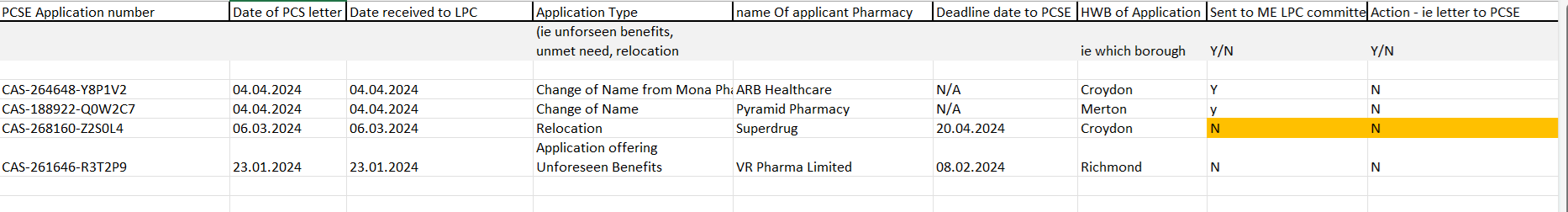 9. Delays in Market Entry – CPE support
CPE has been increasingly aware of delays in the market entry process, which includes change of ownership applications. The process is administered by Primary Care Support England (PCSE) with decisions being made by ICBs.
The delays appear to be due to a number of factors and issues including:
increased pharmacy sales, for example, the sale of hundreds of pharmacies by Lloyds, which has substantially increased the volume of applications and notifications being submitted,
delays due to not all the required information being provided by applicants (particularly fitness information) or delays with referees responding to reference requests,
delays due to PCSE’s capacity to process the high number of applications, and
delays at the ICB decision-making stage of the process.

To assist pharmacy contractors: 
If an applicant is struggling to resolve issues with PCSE and delays with the application are lengthy Contact CPE   regulations.team@cpe.org.uk.
There is a CPE Market Entry Briefing 
There is a 10 key points guide for applicants for market entry
References
Briefing 001/24: Market Entry  For applicants in the market entry process 

The National Health Service (Pharmaceutical and Local Pharmaceutical Services) Regulations 2013

NHS England – market Entry 

NHS England Pharmacy Manual 

NHS England Pharmacy Market Administration services (PMAS)provided by PCSE 

PMAS – PCSE Youtube guide